The Course of Fundamentals of Thermodynamics
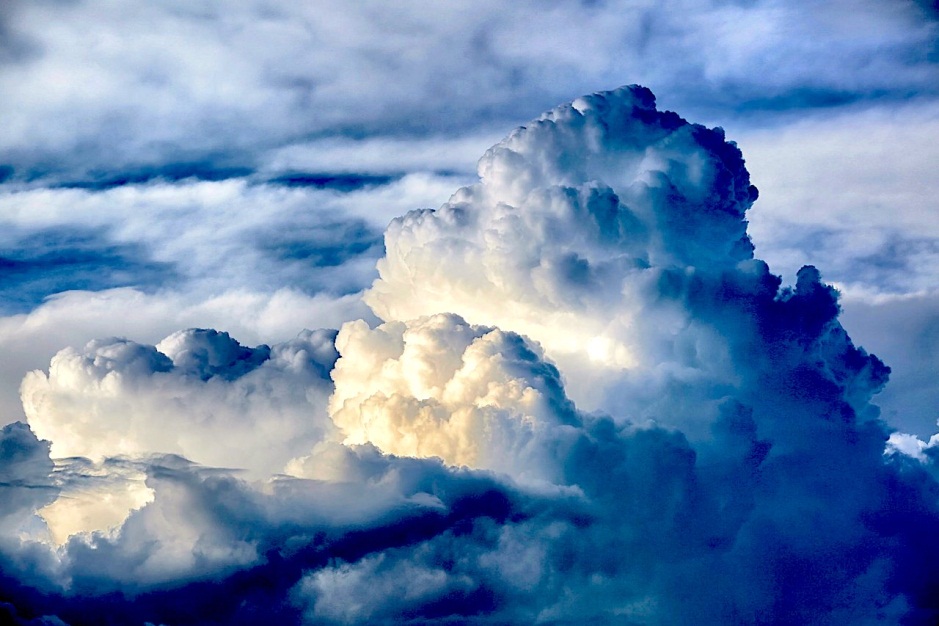 MUSTANSIRIYAH UNIVERSITY 
COLLEGE OF SCIENCES
DEPARTMENT OF ATMOSPHERIC SCIENCES
2021-2022 
Dr. Sama Khalid Mohammed
SECOND STAGE 
Lecture 5
Welcome Students In The New Course 
And In The  Fifth Lecture  
This lecture including the following items
Similarities between HEAT & WORK 
Equation of State
Historical Overview of Thermodynamic Laws
The ideal gases.
Form of Ideal Gas Law Most Used by Meteorologists.
Useful Relations for Comparing Two States of an Ideal Gas.
Exercise
Similarities between HEAT & WORK :
• Both are recognized at the Boundary of the System, as they cross the Boundary. Hence both are Boundary Phenomena.
• System possesses Energy, but neither Heat nor Work.
• Both are associated with Process, not State. Heat and Work have NO meaning at a State.
• Both are Path Functions.
The Path Function is the Magnitude depends on the Path followed during the Process, as well as the End States, and have Inexact Differentials denoted by δ). While Point Function is the Magnitude depends on State only, and not on how the System approaches that State, and have exact Differentials denoted by d).
Equations of state
It is an experimental fact that two properties are needed to define the state of any pure substance in equilibrium or undergoing a steady or quasi-steady process. Thus for a simple compressible gas like air,
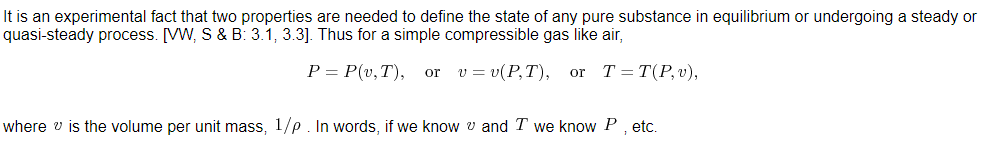 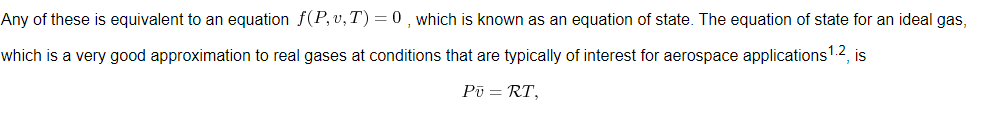 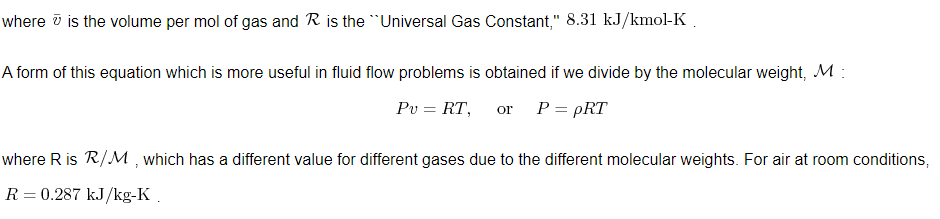 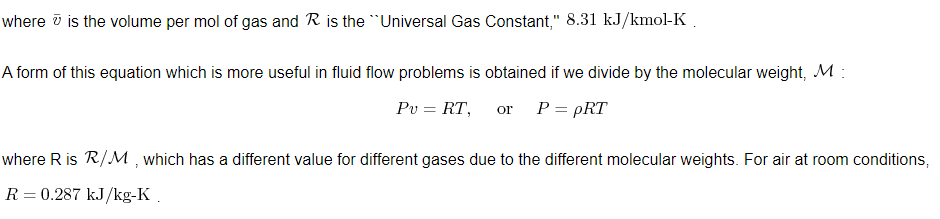 Historical Overview of Thermodynamic Laws
Early scientists explored the relationships among the pressure of a gas (P) and its temperature (T), volume (V), and amount (n) by holding two of the four variables constant (amount and temperature, for example), varying a third (such as pressure), and measuring the effect of the change on the fourth (in this case, volume).
Boyle's Law:  The Pressure-Volume Law
“The volume of a given amount of gas held at constant temperature varies inversely with the applied pressure when the temperature and mass are constant”
Another way to describing it is saying that their products are constant.
PV = C  اي ان هناك علاقة عكسية      
From the equation above, this can be derived:
P1V1 = P2V2 = P3V3       etc.

This equation states that the product of the initial volume and pressure is equal to the product of the volume and pressure after a change in one of them under constant temperature.
Charles' Law:  The Temperature-Volume Law
“The volume of a given amount of gas held at constant pressure is directly proportional to the Kelvin temperature”.
V α T
Same as before, a constant can be put in:
V / T = C   اي ان هناك علاقة طردية
The initial and final volumes and temperatures under constant pressure can be calculated.
V1 / T1 = V2 / T2 = V3 / T3    etc.
Gay-Lussac's Law:  The Pressure Temperature Law
“The pressure of a given amount of gas held at constant volume is directly proportional to the Kelvin temperature”.
P  α T
Same as before, a constant can be put in:
P / T = C اي ان هناك علاقة طردية         
The initial and final pressures and temperatures under constant volume can be calculated.
P1 / T1 = P2 / T2 = P3 / T3 etc.
Avogadro's Law:  The Volume Amount Law
It gives the relationship between volume and amount (moles) when pressure and temperature are held constant.  Also, since volume is one of the variables, that means the container holding the gas is flexible in some way and can expand or contract.
V α n اي ان هناك علاقة طردية     
As before, a constant can be put in:
V / n = C
This means that the volume-amount fraction will always be the same value if the pressure and temperature remain constant.
V1 / n1 = V2 / n2 = V3 / n3 etc.
The Combined Gas Law
Now we can combine everything we have into one proportion:
“The volume of a given amount of gas is proportional to the ratio of its Kelvin temperature and its pressure”.Same as before, a constant can be put in:
PV / T = C
As the pressure goes up, the temperature also goes up, and vice-versa.Also same as before, initial and final volumes and temperatures under constant pressure can be calculated.
        P1V1 / T1 = P2V2 / T2 = P3V3 / T3 etc.
The Ideal Gas Law
The previous laws all assume that the gas being measured is an ideal gas, a gas that obeys them all exactly.  But over a wide range of temperature, pressure, and volume, real gases deviate slightly from ideal.  Since, according to Avogadro, the same volumes of gas contain the same number of moles, chemists could now determine the formulas of gaseous elements and their formula masses.  The idea gas law is:
PV = nRT
IDEAL GASES
An ideal gas is a gas with the following properties:
There are no intermolecular forces, except during collisions.
All collisions are elastic.
The individual gas molecules have no volume (they behave like point masses).
The equation of state for ideal gasses is known as the ideal gas law.
The ideal gas law was discovered empirically, but can also be derived theoretically. The form we are most familiar with,
                     pV = n RT       Ideal Gas Law (1)

R has a value of 8.3145 J-mol-1-K-1, and n is the number of moles (not molecules).
[Speaker Notes: Ideal gases have particles that are considered to be point masses. This means that all of their (extremely small) mass is contained in a single, infinitesimal point of zero volume. These particles experience elastic collisions, which means they lose no kinetic energy when they collide with other particles. If the particles experienced strong intermolecular forces, then they couldn't have elastic collisions, so they wouldn't be ideal gases anymore. Ideal gases don't experience any intermolecular forces.

A molecule, for example of water, contains 2 hydrogen atoms and 1 oxygen atom chemically bounded together and is the smallest building block of the chemical water. The molecules are then held together by intermolecular forces, in this case by strong hydrogen bonds.
A mole is a certain quantity of molecules, namely the Avagadro number of molecules NA=6.023×1023.So for example if you take 6.023×1023 water molecules then that makes up 1 mole of water.]
IDEAL GASES
A true ideal gas would be monatomic, meaning each molecule is comprised of a single atom.
Real gasses in the atmosphere, such as O2 and N2, are diatomic, and some gasses such as CO2 and O3 are triatomic.
Real atmospheric gasses have rotational and vibrational kinetic energy, in addition to translational kinetic energy (Energy due to linear motion of a rigid body).
Even though the gasses that make up the atmosphere aren’t monatomic, they still closely obey the ideal gas law at the pressures and temperatures encountered in the atmosphere, so we can still use the ideal gas law.
[Speaker Notes: https://chem.libretexts.org/Courses/Sacramento_City_College/SCC%3A_Chem_400_-_General_Chemistry_I/Text/05%3A_Gases/5.04%3A_The_Ideal_Gas_Law]
Form of Ideal Gas Law Most Used by Meteorologists
[Speaker Notes: http://chemistry.bd.psu.edu/jircitano/gases.html

https://chem.libretexts.org/Courses/Sacramento_City_College/SCC%3A_Chem_400_-_General_Chemistry_I/Text/05%3A_Gases/5.03%3A_The_Simple_Gas_Laws%3A_Boyle%E2%80%99s_Law%2C_Charles%E2%80%99s_Law_and_Avogadro%E2%80%99s_Law]
Form of Ideal Gas Law Most Used by Meteorologists
Dry air has a molecular weight of 28.964 g/mol. The specific gas constant for dry air is then 287.1 J kg-1 K-1, and is given the symbol Rd. The ideal gas law for dry air is then


                         p=ρ Rd T           (3)

       or equivalently, in terms of specific volume,
                             
                           pα= Rd T           (4)
Useful Relations for Comparing Two States of an Ideal Gas
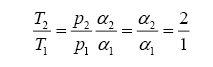 [Speaker Notes: Boyle's law is: The absolute pressure exerted by a given mass of an ideal gas is inversely proportional to the volume it occupies if the temperature and amount of gas remain unchanged within a closed system ( charles 1st law)]
Useful Relations for Comparing Two States of an Ideal Gas
As another example, imagine if a gas’s pressure increases to four times its original value while keeping a constant temperature. Manipulating Eq. (6) shows that its volume would decrease to one-fourth its original size,


As a final example, imagine if a gas’s pressure increases to six times its original value while the volume decreases to one-fourth its original size. Manipulating Eq. (6) shows that the temperature increase by 150%,
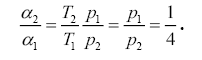 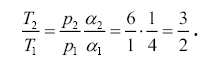 EXERCISES
 
From the ideal gas law pV = nRT, calculate how many molecules are contained in a cubic centimeter (cm3) of air at a pressure of 1013.25 hPa and a temperature of 15 °C? (R = 8.3145 J-mol−1-K−1; NA = 6.022×1023 molecules/mole)
Answer: 2.55×1019 molecules


How many oxygen molecules are there in a cm3 of air at a pressure of 1013.25 hPa and a temperature of 15 °C?
Answer: 5.35×1018 molecules